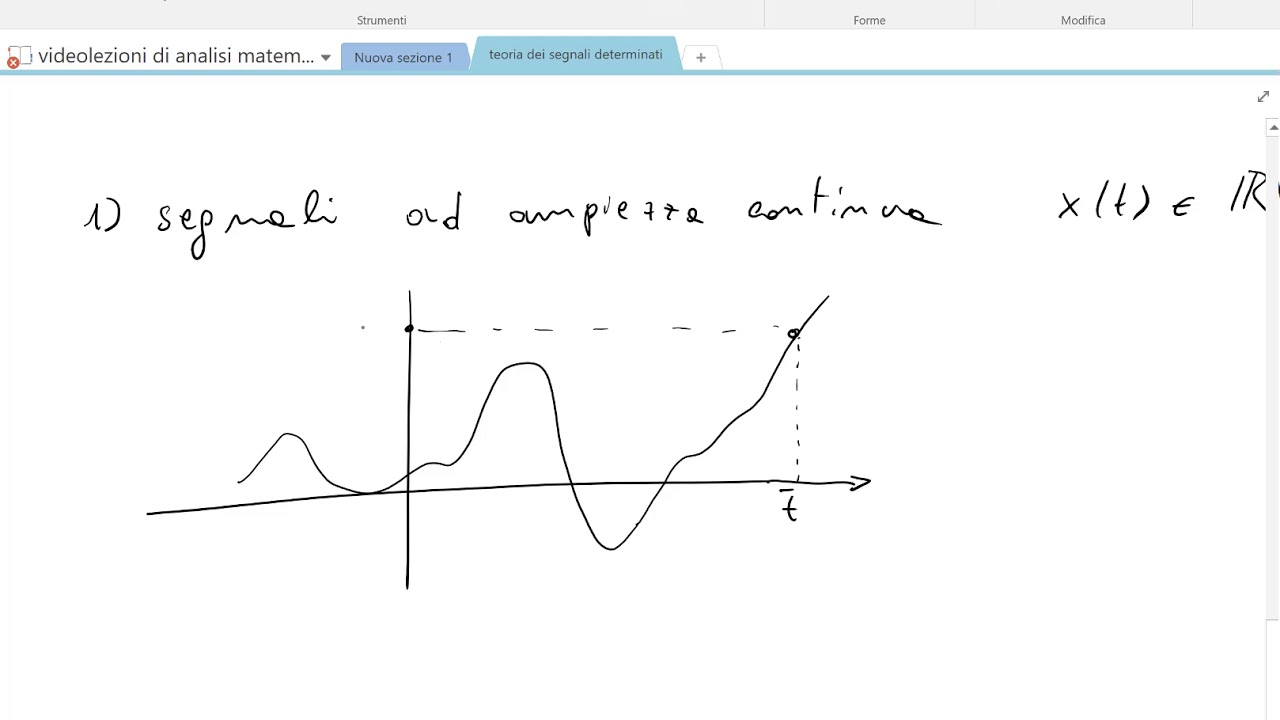 Teoria dei Segnali
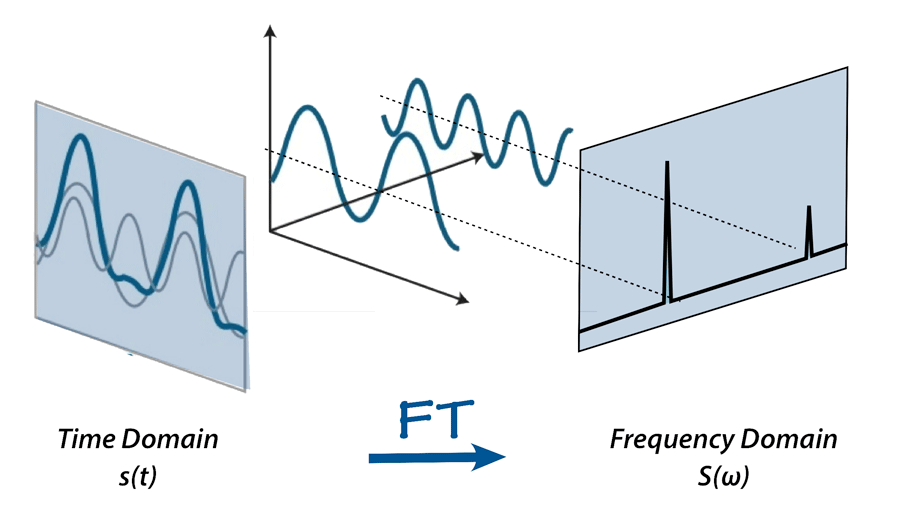 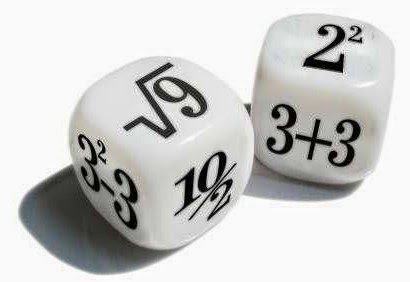 Corso di Laurea: 
Scienze Nautiche Aeronautiche e Meteo-Oceanografiche
Anno Accademico: 2023/2024
Crediti: 9 CFU
Docente: Giampaolo Ferraioli
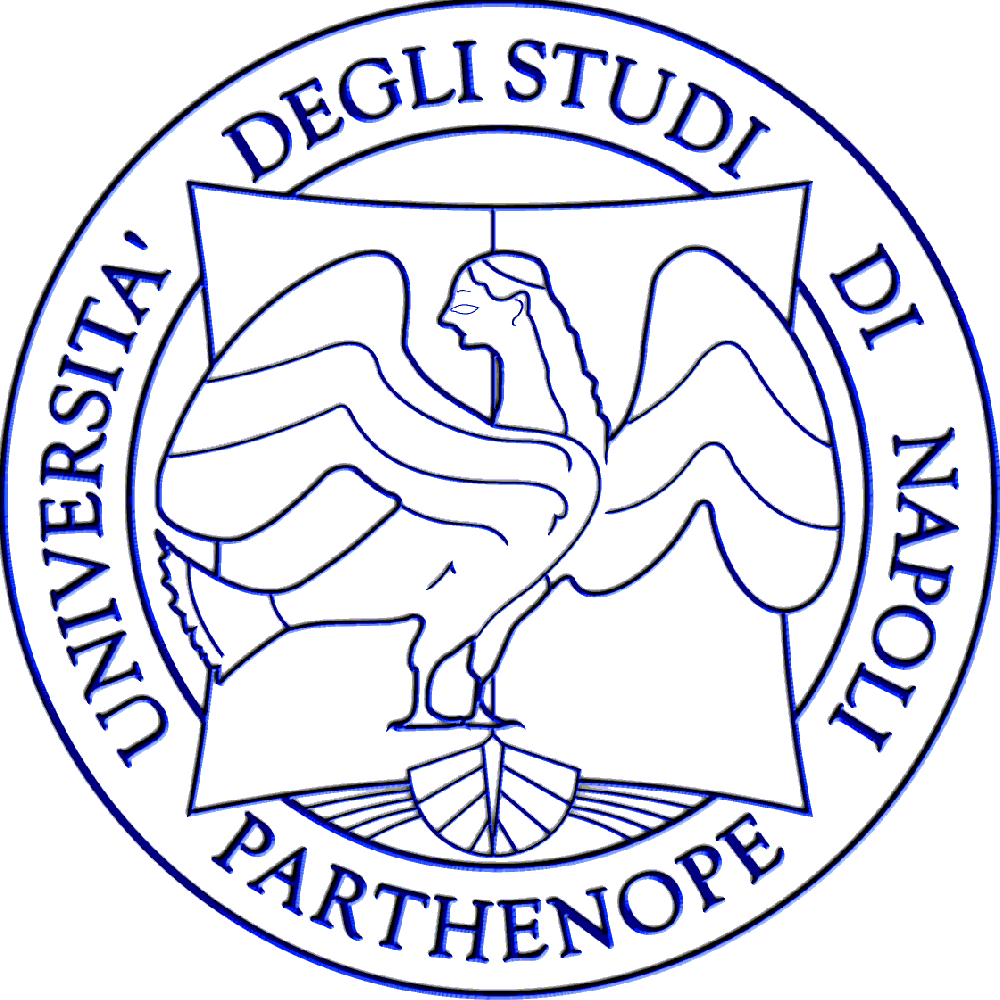 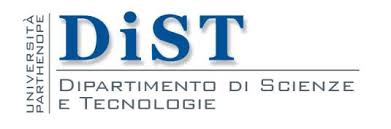 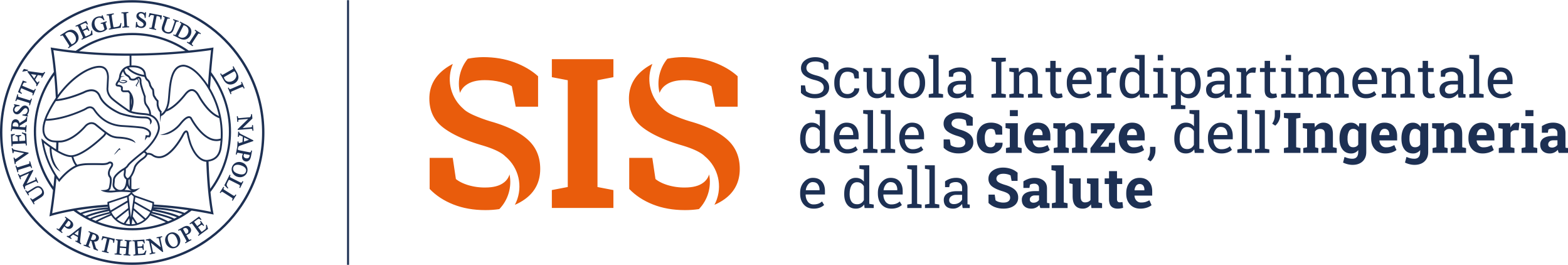 Sommario
CDF
Esercizi
Funzione di Distribuzione Cumulativa
Introduciamo ora alcuni eventi particolari definiti utilizzando la variabile aleatoria. In particolare introduciamo l’evento:
che in maniera più sintetica indichiamo:
Definiamo la funzione di distribuzione cumulativa, o più sinteticamente CDF, la funzione FX(x):
Funzione di Distribuzione Cumulativa
La CDF è una funzione reale di variabile reale. Il viceversa, ovviamente, non è sempre vero.
3)  La FX(x) è una funzione non decrescente di x
FX(x)
1
x
Funzione di Distribuzione Cumulativa
Per dimostrare la 6) basta vedere che:
x1
x2
x
Classificazione di una variabile aleatoria
Le variabili aleatorie (v.a.) si classificano in base alle relative FX(x).
v.a. discreta se FX(x) è costante a tratti
v.a. continua se FX(x) è continua
Esempio: Calcolare la CDF per l’esperimento lancio di un dado, su cui è stata definita la seguente v.a.
f2
f3
f4
f1
f5
f6
S
x
2
1
3
5
4
6
Funzione di Distribuzione Cumulativa
1
5/6
4/6
v.a. discreta
3/6
2/6
1/6
0
1
2
3
4
5
6
Funzione di Distribuzione Cumulativa
Calcolare la CDF della variabile aleatoria associata all’istante in cui il treno arriva in stazione nell’intervallo temporale (0,T)
v.a. continua
1
0
T
v.a. uniforme